ДИДАКТИЧЕСКАЯ ИГРА «ЧТО СНАЧАЛА, ЧТО ПОТОМ»
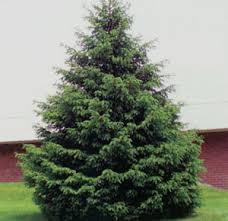 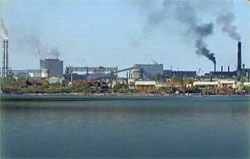 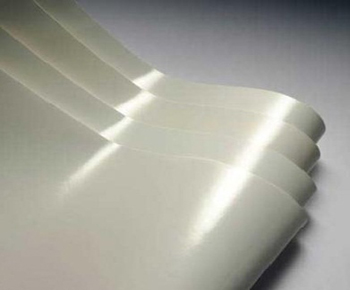 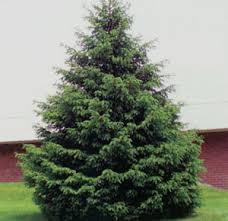 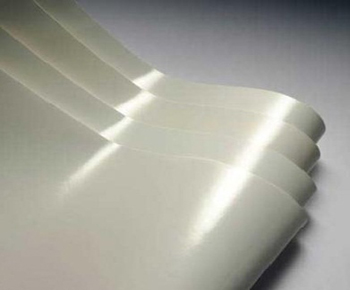 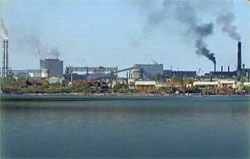 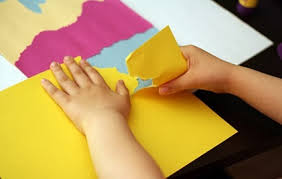 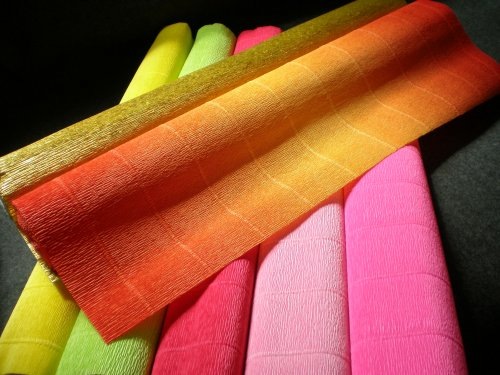 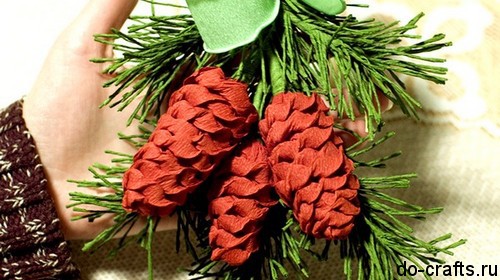 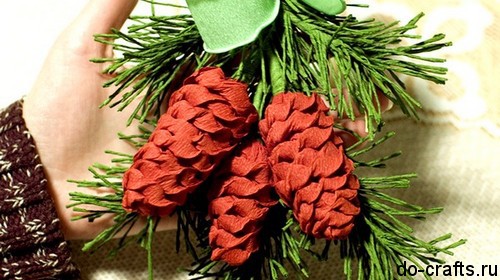 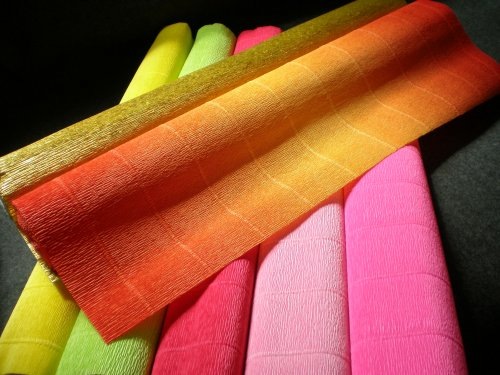 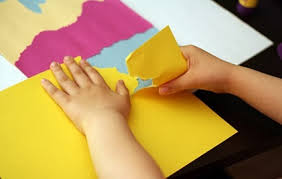